Выставка работ творческой мастерской «Волшебный квиллинг»
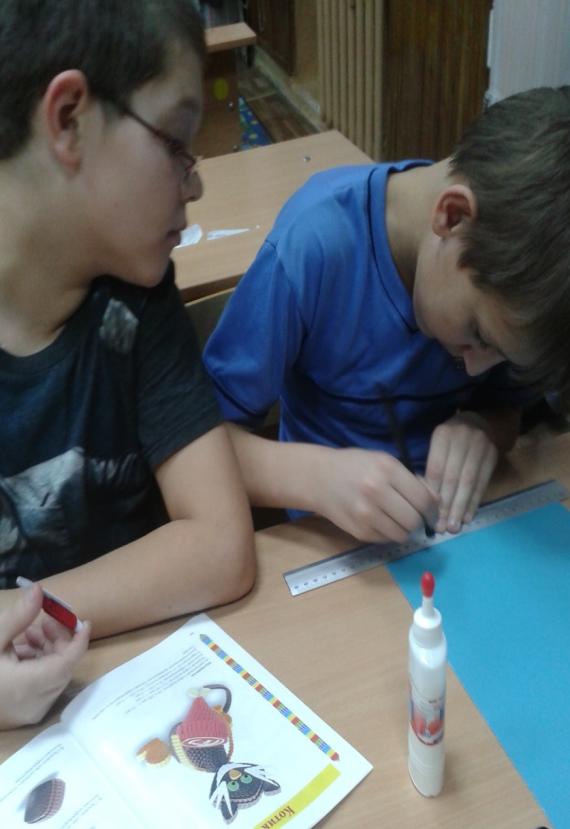 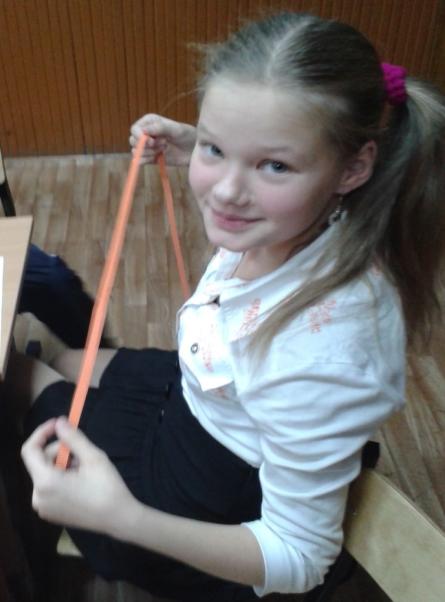 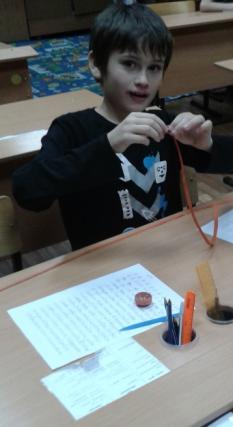 У.А. Автушко
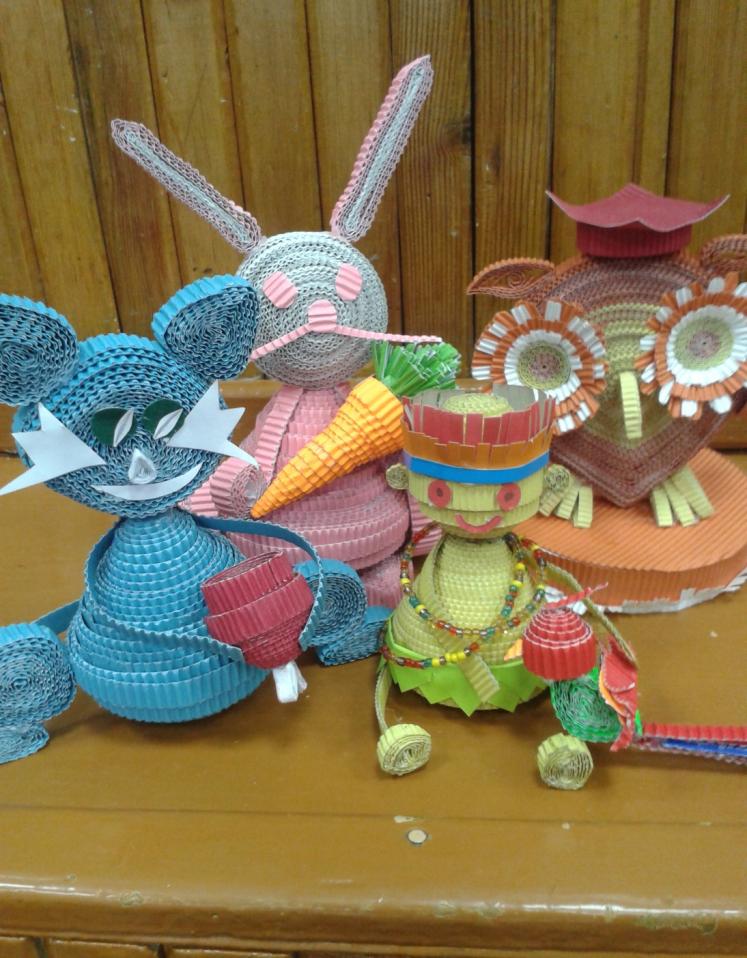 Такие весёлые фигурки получились у нас в этом году…
У.А. Автушко
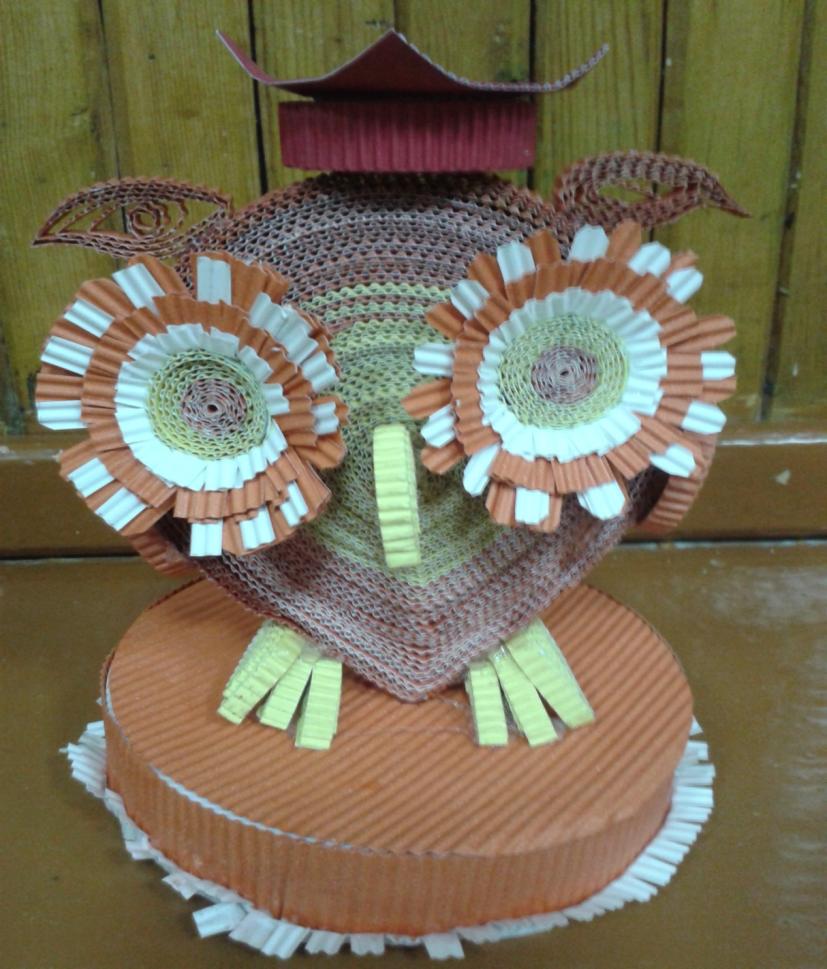 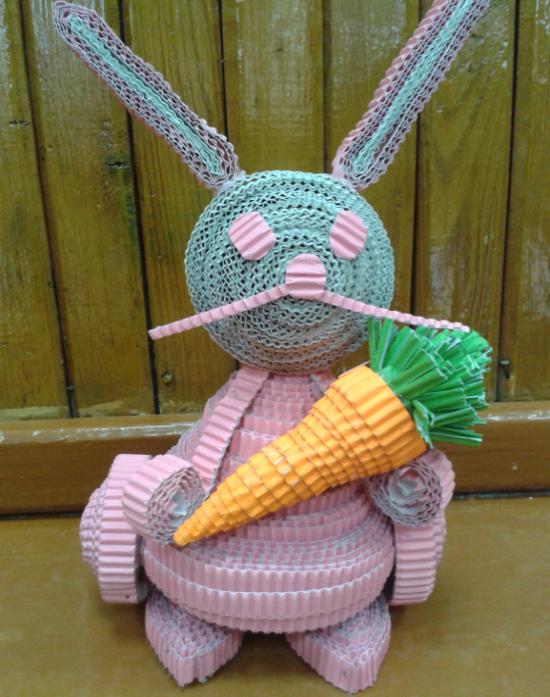 Мудраясова
У.А. Автушко
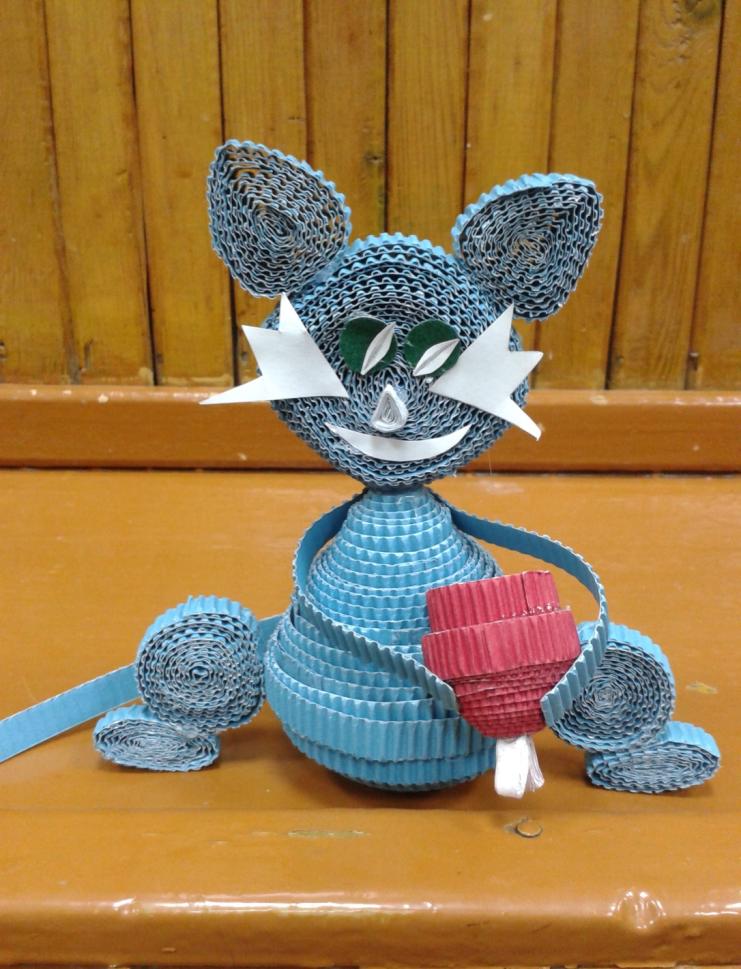 Котик
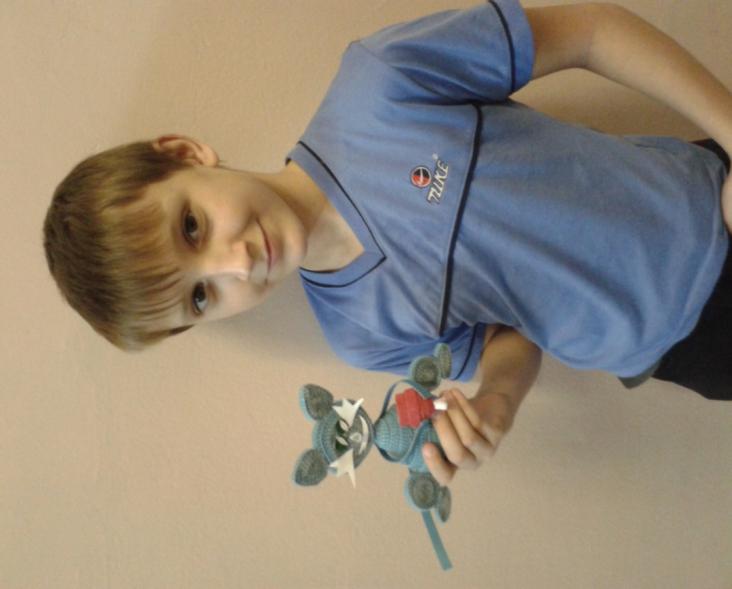 У.А. Автушко
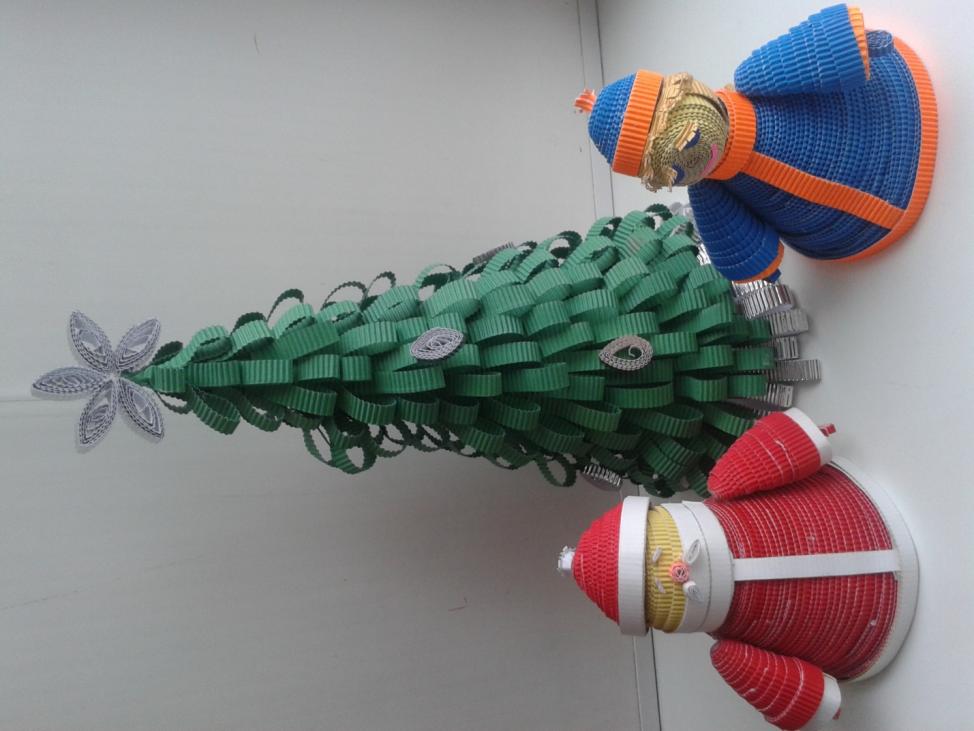 Котик
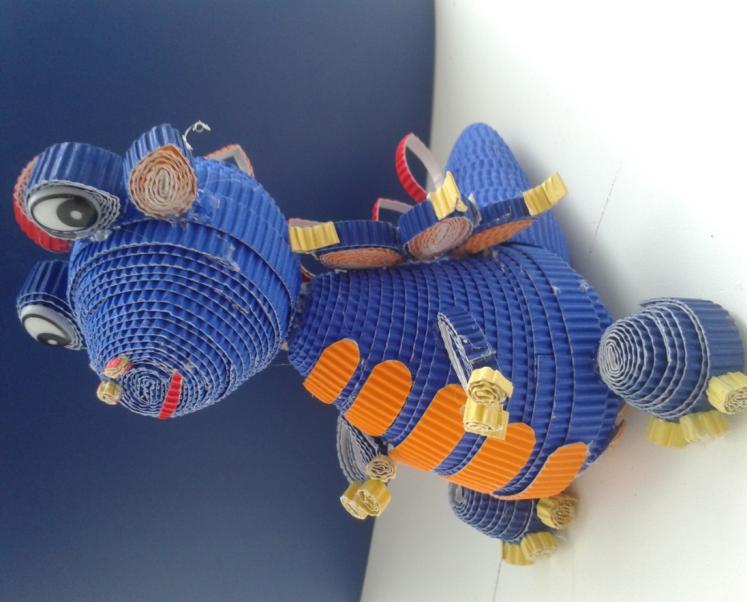 У.А. Автушко
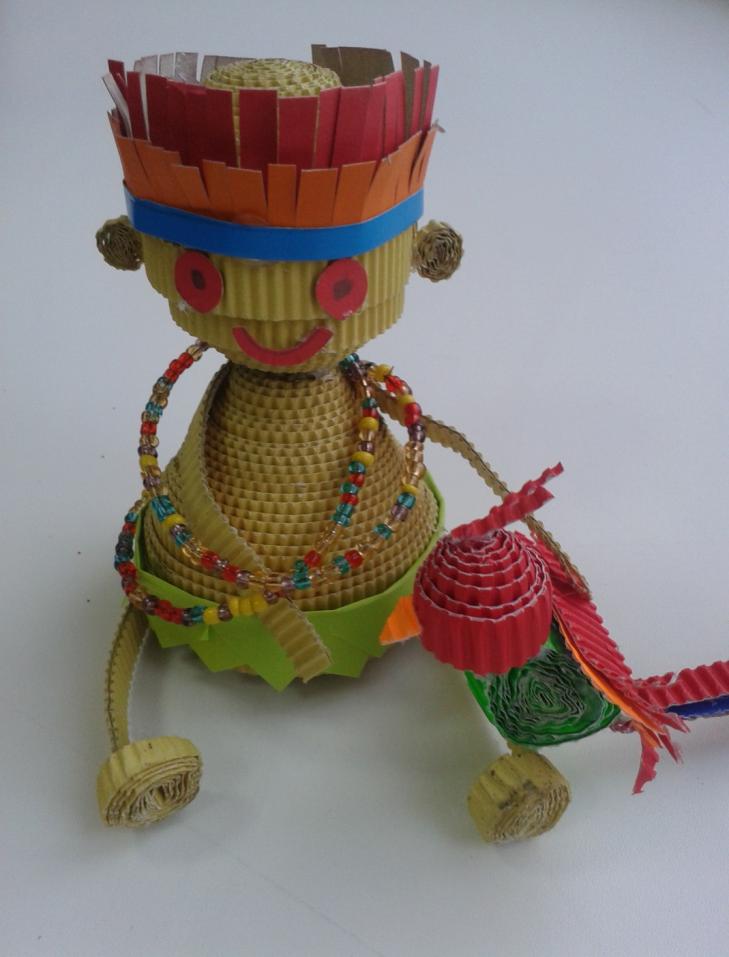 Индеец с ручным попугаем
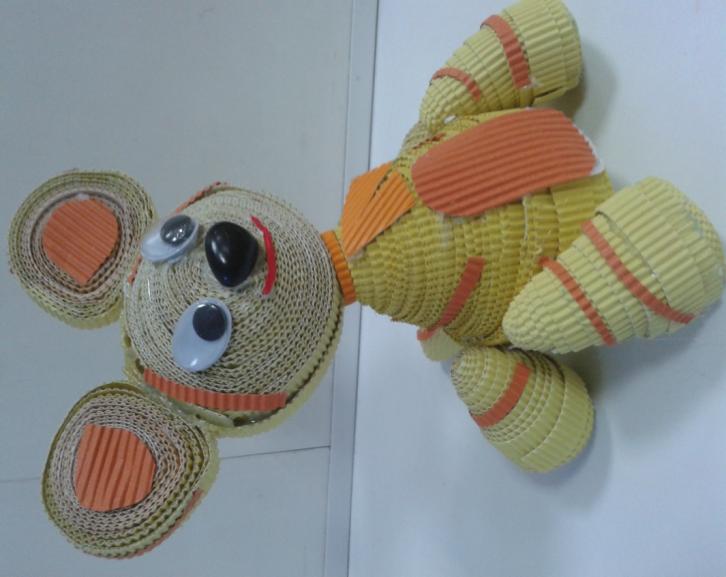 У.А. Автушко
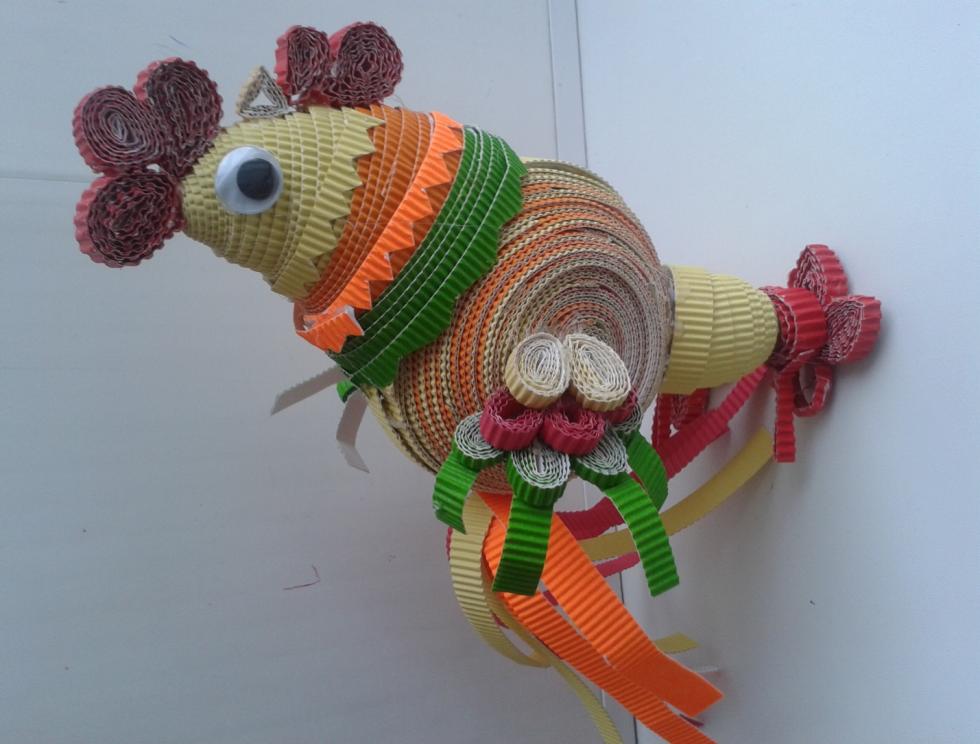 Индеец с ручным попугаем
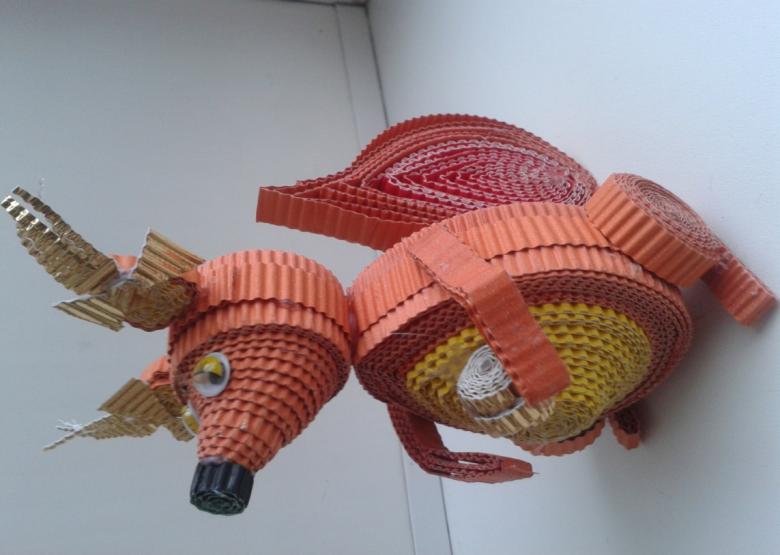 У.А. Автушко
Самые умелые:Кропачева Галина, 5-а;Толкачев Илья, 3-а.
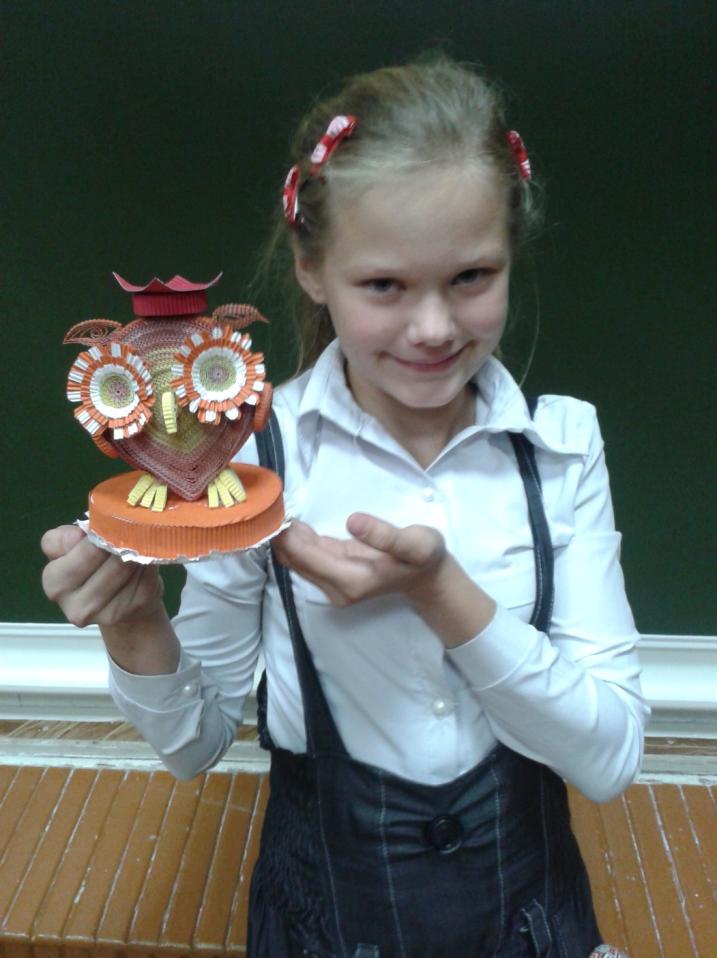 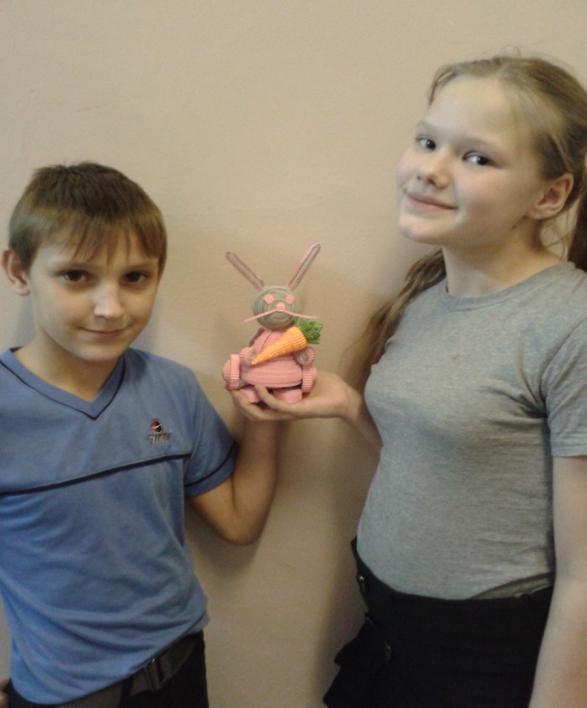 У.А. Автушко
Самые умелые:Польшин Андрей, 4-а;Пахтусов Михаил, 4-б.Ломакин Александр, 3-а,Величкович Вячеслав, 3-а,Глазунов Иннокентий, 3-б.
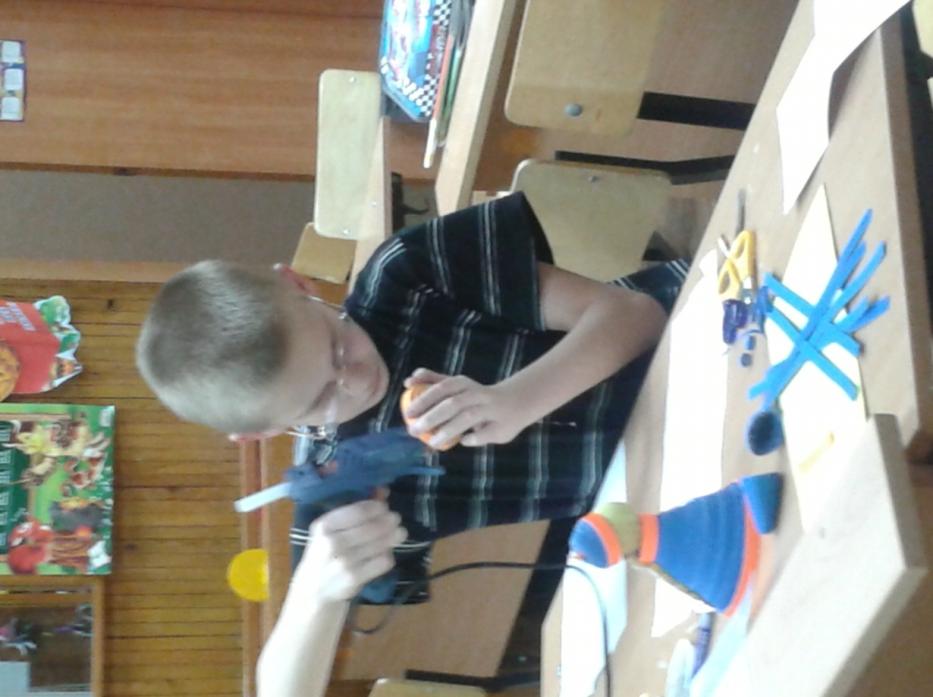 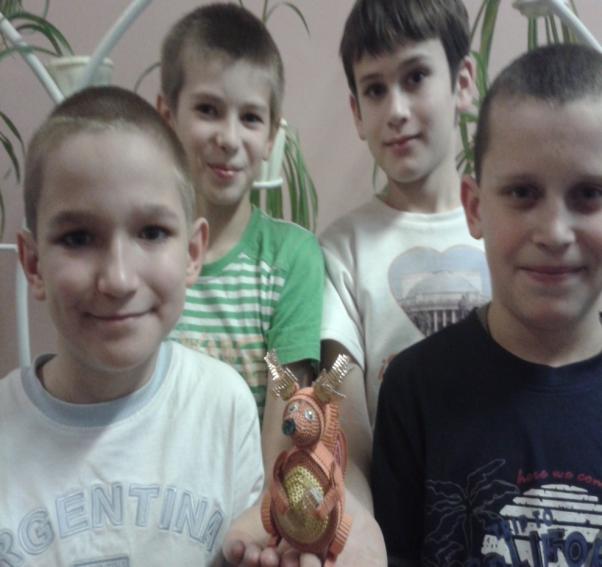 У.А. Автушко